الوحدة السادسة
الْقُوَى وَالطَّاقَةُ
سرعة العربة في هذه اللعبة قد تزيد على 160 كيلو متراً في الساعة!
الفَصلُ الحاديَ عَشرَ
الْقُوَى
كَيْفَ تَتَحَرَّكُ الأَشْياءُ؟
الفكرة العامة
الأسئلة الأساسية
الدرس الأول
ماذا تعمل القوى؟
الفَصلُ الحاديَ عَشرَ
الْقُوَى
كَيْفَ تَتَحَرَّكُ الأَشْياءُ؟
الفكرة العامة
الأسئلة الأساسية
الدرس الثاني
ما المغناطيس؟
قطار الحرمين
الفكرة العامة
مفردات الفكرة العامة
القُوَّةُ
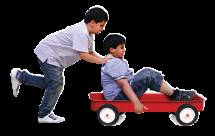 إما أنَّها سَحْبٌ أو دَفْعٌ.
الفكرة العامة
مفردات الفكرة العامة
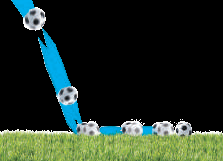 الجَاذِبِيَّةُ
قُوَّةُ تَجْذِبُ بِها الأرْضُ الأجْسَامَ إلَيهَا.
الفكرة العامة
مفردات الفكرة العامة
الاحْتِكَاكُ
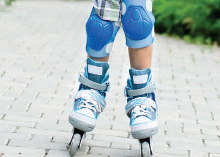 قُوَّةٌ تُقَلِّلُ مِنْ سُرْعَةِ الأَجْسامِ الْمُتَحَرِّكَةِ.
الفكرة العامة
مفردات الفكرة العامة
التّجاذب
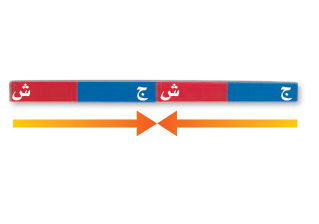 سحب الأجسام بعضها لبعض.
الفكرة العامة
مفردات الفكرة العامة
قطبا المغناطيس
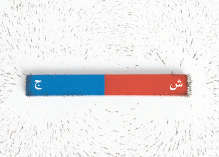 طرفا المغناطيس، حيث تكون قوة جذب المغناطيس عندهما أكبر ما يمكن.
الفكرة العامة
مفردات الفكرة العامة
التَّنَافُرُ
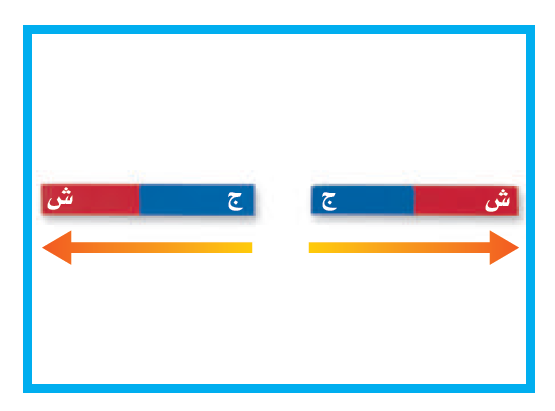 تَبَاعُدُ الأَجْسَامِ بَعْضِهَا عَنْ بعَضْ.
الدَّرْسُ الأَوَّلُ
الْقُوَى تُحَرِّكُ الأَشيَاءَ
أنظر وأتساءل
كيف أحرك شيئاً؟ وكيف أجعله يتحرك مسافة أبعد؟
التهيئة
الدَّرْسُ الأَوَّلُ
الْقُوَى تُحَرِّكُ الأَشيَاءَ
أنظر وأتساءل
بدفعه بقوة وأجعل الشيء يتحرك مسافة أبعد باستمرار تأثير القوة عليه.
التهيئة
نشاط استقصائي
أستكشف
أحتاج إلى:
كَيْفَ أجْعَلُ الأَشْياءَ تَتَحَرَّكُ؟
الخطوات
1
أضَعُ السَّيَّارَةَ عَلى سَطْحٍ مُسْتَوٍ، بعد تعيين نقطة البداية وَأَدْفَعُهَا بِرِفْقٍ.
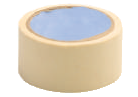 شَريطٍ لاصِقٍ
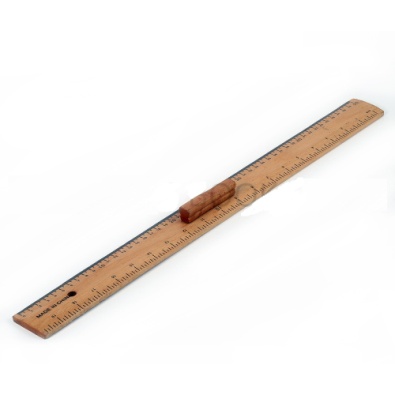 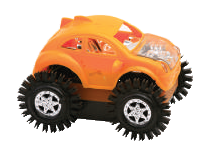 سَيَّارَةٍ لُعْبَةٍ
مِسْطَرَةٍ مِتْرِيَّةٍ
الاستكشاف
أستكشف
نشاط استقصائي
أحتاج إلى:
كَيْفَ أجْعَلُ الأَشْياءَ تَتَحَرَّكُ؟
الخطوات
أَقِيسُ.
 مَا الْمَسافَةُ الَّتِي قَطَعَتْهَا السَّيَّارَةُ؟
2
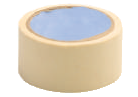 شَريطٍ لاصِقٍ
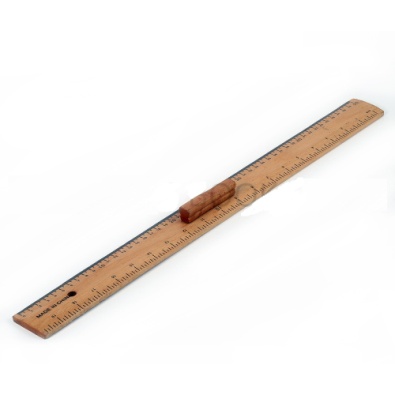 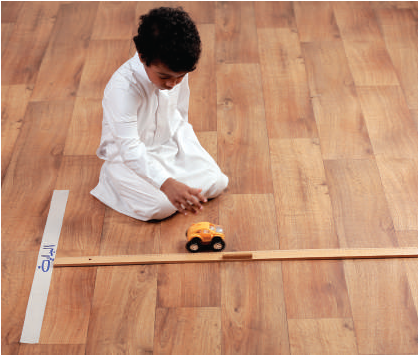 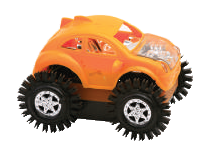 سَيَّارَةٍ لُعْبَةٍ
مِسْطَرَةٍ مِتْرِيَّةٍ
الخطوة  2
نشاط استقصائي
أستكشف
أحتاج إلى:
كَيْفَ أجْعَلُ الأَشْياءَ تَتَحَرَّكُ؟
الخطوات
3
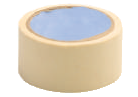 أُعِيدُ السَّيَّارَةَ إِلَى مَكانِها الأَوَّلِ، ثُمَّ أدْفَعُها بِقُوَّةٍ أكْبَرَ هَذِهِ الْمَرَّةَ.
 أُلاحِظُ مَاذا يَحْدُثُ.
شَريطٍ لاصِقٍ
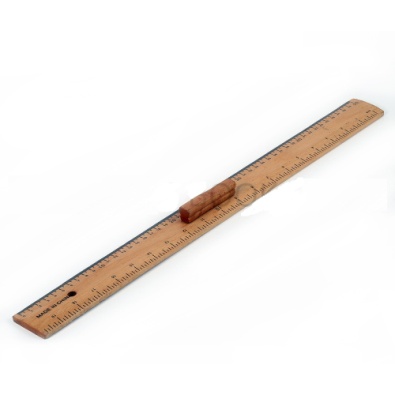 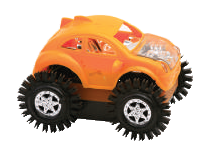 سَيَّارَةٍ لُعْبَةٍ
مِسْطَرَةٍ مِتْرِيَّةٍ
الاستكشاف
نشاط استقصائي
أستكشف
أحتاج إلى:
كَيْفَ أجْعَلُ الأَشْياءَ تَتَحَرَّكُ؟
أَسْتَكْشِفُ أَكْثَرَ
4
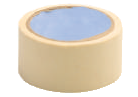 شَريطٍ لاصِقٍ
أتَوَقَّعُ.
 مَاذَا يَحْدُثُ إِذَا سَحَبْتُ السَّيّارَةَ نَحْوِي؟
هَلْ سَتَقْطَعُ الْمَسافَةَ نَفْسَها؟
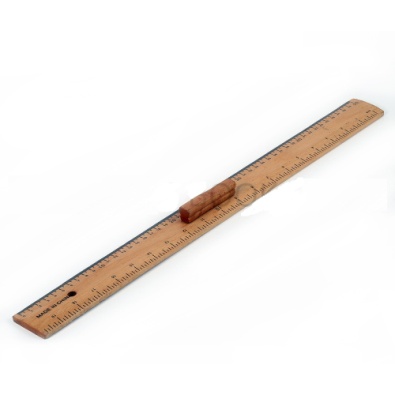 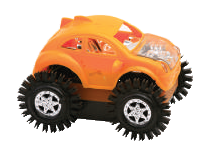 سَيَّارَةٍ لُعْبَةٍ
مِسْطَرَةٍ مِتْرِيَّةٍ
الاستكشاف
نشاط استقصائي
أستكشف
أحتاج إلى:
كَيْفَ أجْعَلُ الأَشْياءَ تَتَحَرَّكُ؟
أَسْتَكْشِفُ أَكْثَرَ
4
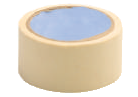 شَريطٍ لاصِقٍ
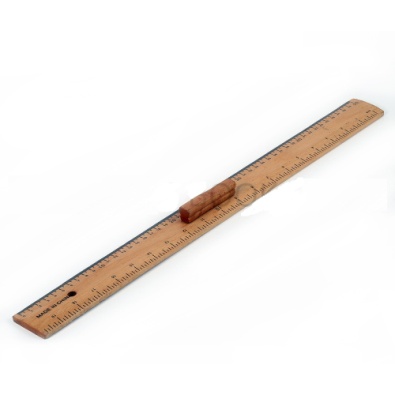 ستقطع السيارة مسافة أكبر
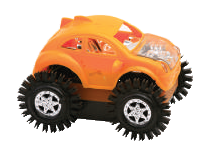 سَيَّارَةٍ لُعْبَةٍ
مِسْطَرَةٍ مِتْرِيَّةٍ
الاستكشاف
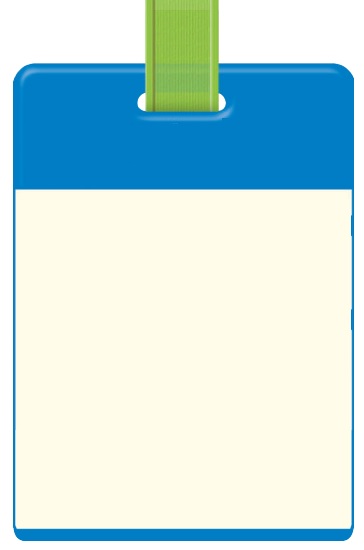 أقرأ وأتعلم
السؤال الأساسي
ماذا تعمل القوى؟
المفردات
القوة
الجاذبية
الاحتكاك
مَا الَّذِي يُحَرِّكُ الأَشْياءَ؟
لا تَتَحَرَّكُ الأَشْياءُ الساكِنَةُ مِنْ تِلْقاءِ نَفْسِها. 
لِذا عَلَيْنا دَفْعُ الشَّيْءِ أَوْ سَحْبُهُ لِيَتَحَرَّكَ. فعندما ألعب كرة القدم مثلاً فإنني أركل الكرة، فتتحرك الكرة في الملعب.
الشرح والتفسير
مَا الَّذِي يُحَرِّكُ الأَشْياءَ؟
تمثل ركلتي دفعاً، فإذا لم أركلها فلن تتحرك الكرة وستبقى في مكانها.
عندما تكون الركلة أقوى تتحرك الكرة أبعد.
الشرح والتفسير
يُسَمّى الدَّفْعُ أَو السَّحْبُ قوُةَّ.ً
 إِذَا دَفَعْتُ شَيْئًا فَإِنَّنِي أُبْعِدُهُ عَنِّي،
 أَمّا إِذَا سَحَبْتُهُ فَإِنَّنِي أُقَرِّبُهُ إليَّ.
 فرَكْلُ الْكُرَةِ دَفْعٌ، بَيْنَمَا شَدُّ الْحَبْلِ سَحْبٌ. 
أستطيع تحريك أجسام مختلفة بقوى مختلفة في المقدار.
الشرح والتفسير
مَا الَّذِي يُحَرِّكُ الأَشْياءَ؟
تمثل ركلتي دفعاً، فإذا لم أركلها فلن تتحرك الكرة وستبقى في مكانها.
عندما تكون الركلة أقوى تتحرك الكرة أبعد.
الشرح والتفسير
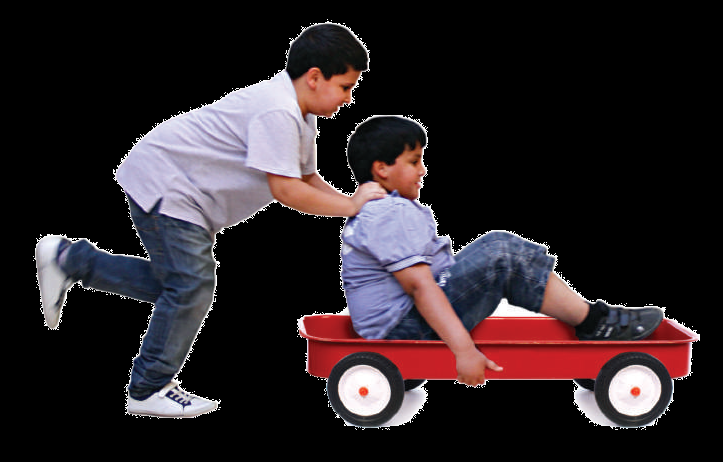 ما الذي يحرك العربة؟
الشرح والتفسير
لماذا نحتاج إلى القوى؟
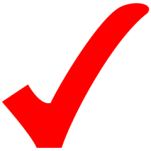 لتحريك الأشياء والتأثير عليها.
الشرح والتفسير
يسحب مجموعتا الطلاب الحبل كل منهما في اتجاهه. 
لماذا لا يتحرك الحبل؟
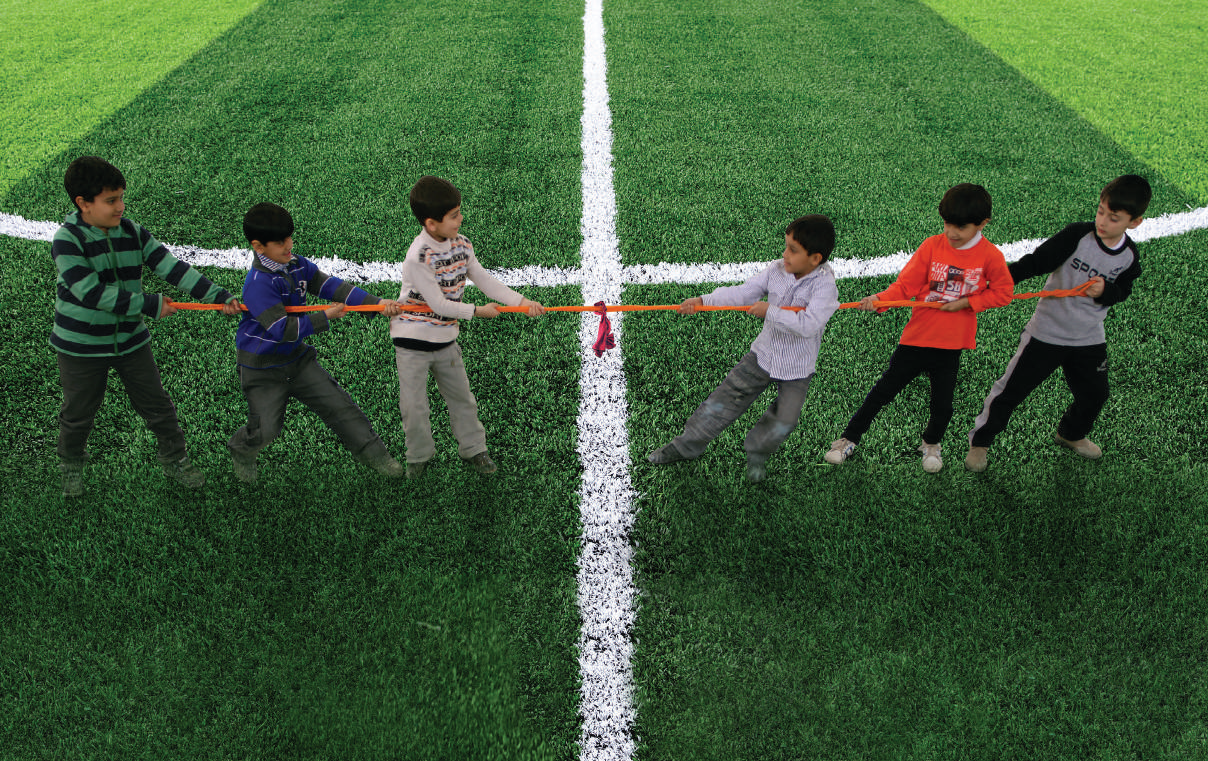 الشرح والتفسير
مَا بَعْضُ أَنْواعِ الْقُوَى؟
عِنْدَما تَتَحرك الكرة الى أعلى فإنها  تسقط بعد قليل نحو الأرض. 
القوة التي تسحب جميع الأجسام إلى الأرض هي قوُة الْجاذِبيَّةِ. 
فعِنْدَما أَقْفِزُ إِلَى أعْلى فَإِنَّ الْجاذِبيَّةَ تُعِيدُنِي ثانيةً إِلَى الأَرْضِ.
الشرح والتفسير
مَا بَعْضُ أَنْواعِ الْقُوَى؟
إن قوة الجاذبية تجذب الأجسام سواء كانت صلبة أوسائلة أوغازية. 
ويسمى مِقْدارُ الْقُوَّةِ الَّتي تَسْحَبُ الْجِسْمَ في اتِّجاهِ الأَرْضِ وَزْنَ الْجِسْمِ.
الشرح والتفسير
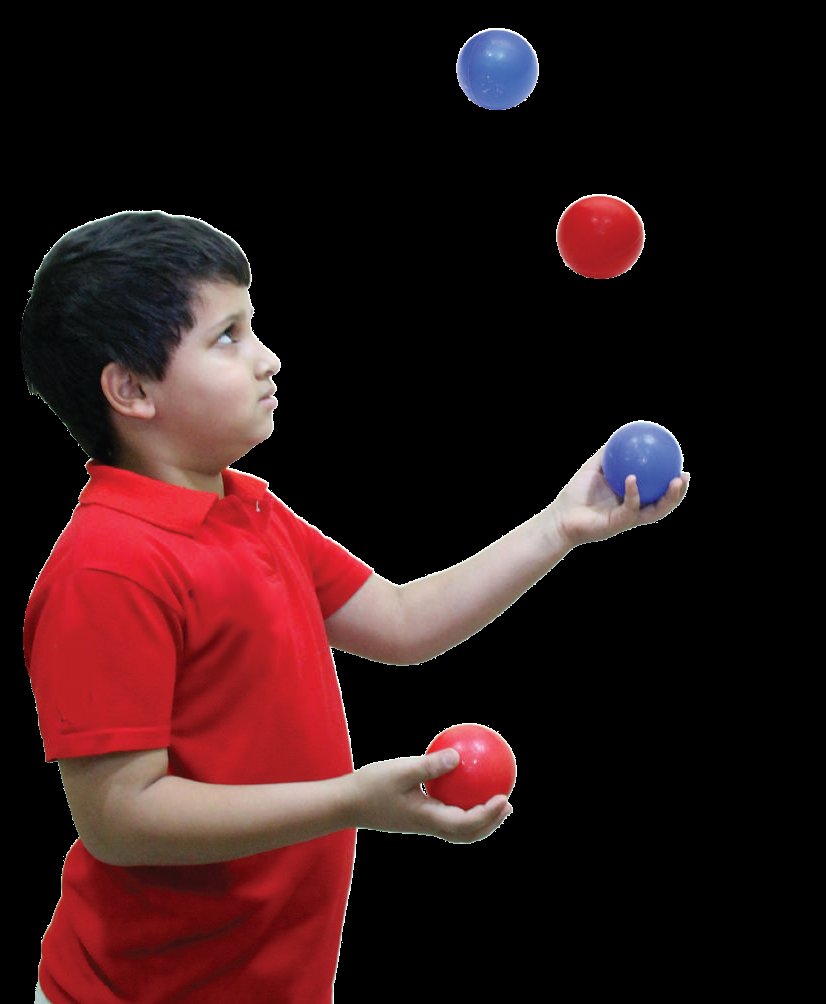 ماذا تتوقع أن يحدث للكرتين؟
أن تقعا.
الشرح والتفسير
كُلُّ الْكَواكِبِ لَها جاذِبيَّةٌ.
حقيقة
الشرح والتفسير
إذا كنت أتزلج وأردت أن أتوقف فإنني أجعل الكابح المطاطي يلامس الأرض، فيسبب هذا التلامس احتكاكاً؛
فالاحْتِكاكُ
قُوَّةٌ تُبْطِئُ حَرَكَةَ الأَجسام أَوْ تُوقِفُها. وينشأ الاحتكاك عن حركة أو محاولة تحريك جسمين متلامسين.
الشرح والتفسير
وتكون قُوَّةُ الاحْتِكاكِ ُ أَكْبَرَ عَلى السُّطُوحِ الْخَشِنَةِ، لذا يصعب دفع أو سحب جسم على سطح خشن؛ لأنه يحتاج إلى قوة أكبر من القوة اللازمة لتحريكه على سطح أملس.
الشرح والتفسير
نشاط:
أحرك قطعة خشبية على سطح مائل. 
أغطي سطحه مرة بقطعة سجاد وأخرى بورق صنفرة.
أقارن بين مقادير القوى اللازمة لتحريك القطعة الخشبية على السطوح المختلفة.
القوة اللازمة لتحريك القطعة الخشبية على قطعة السجاد 
أقل من القوة اللازمة لتحريك قطعة الخشب على ورق الصنفرة.
الشرح والتفسير
فيم تتشابه قوة الجاذبية وقوة الاحتكاك؟
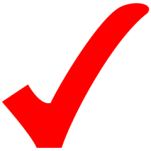 كلاهما قوة تؤثر على الأجسام في اتجاه معين فتبطيء الحركة.
الشرح والتفسير
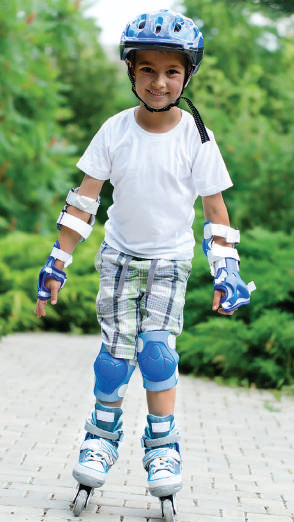 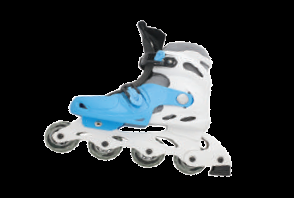 قوى الاحتكاك تبطئ من حركة الولد أو توقفه.
الشرح والتفسير
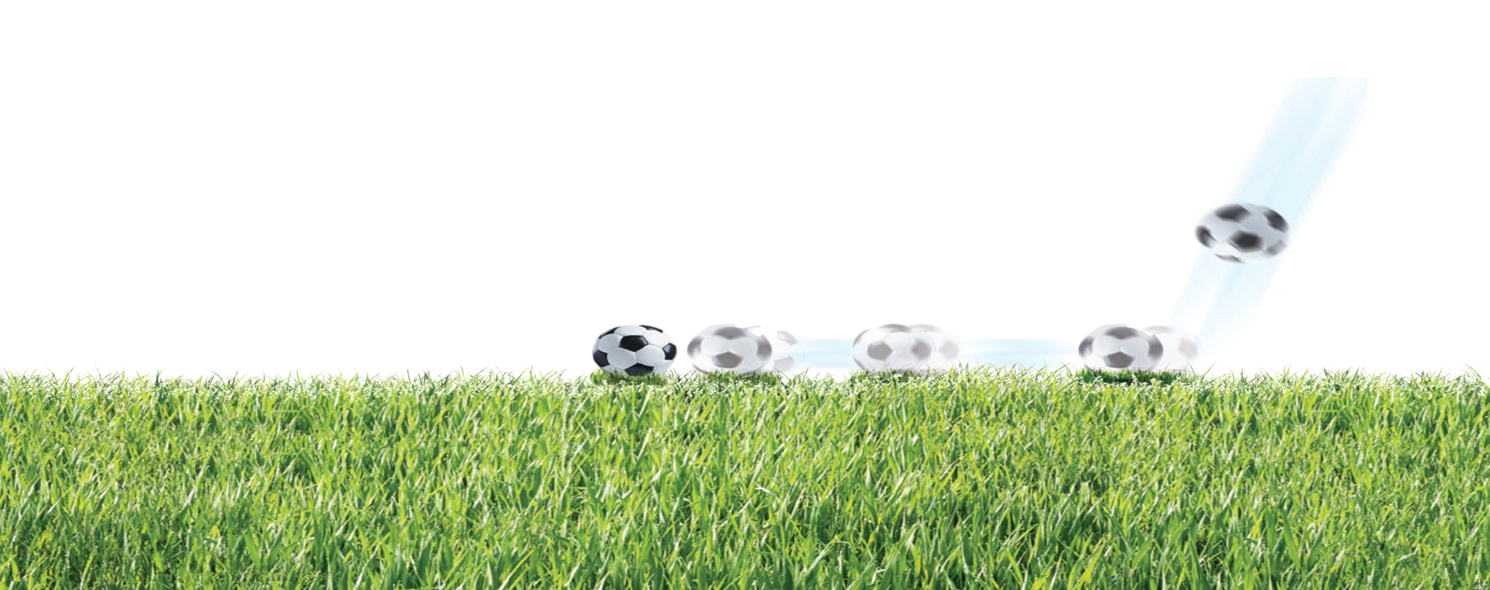 تسقط الكرة على العشب وتتدحرج. الاحتكاك يبطئ من حركتها حتى تتوقف.
الشرح والتفسير
كيف تغير القوى الحركة؟
القوى تغير حركة الأجسام؛
 فيمكن أن تحرك القوى الأجسام الساكنة، أو توقف الأجسام المتحركة، أو تغير من اتجاهها. 
يستخدم اللاعبون القوى في الملعب لتغيير اتجاه حركة الكرة.
الشرح والتفسير
أفكر في لعبة رياضة تستخدم فيها الكرة.
كيف يتغير اتجاه الكرة؟
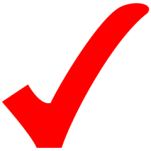 لعبة كرة القدم 
– يتغير اتجاه الكرة بالتأثير عليها بالدفع في اتجاه معين.
الشرح والتفسير
يؤثر حارس المرمى بقوة في الكرة لإمساكها ويؤثر كذلك بقوة في الكرة لتمريرها إلى لاعب آخر من فريقه.
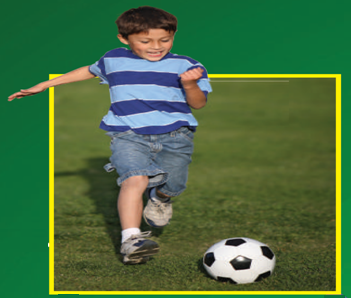 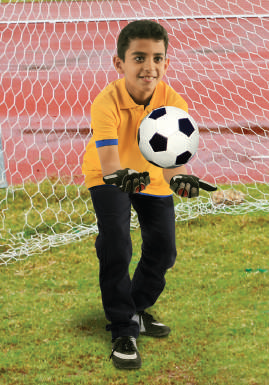 يؤثر الاعب بقوة في الكرة لكي يمررها إلى زميله.
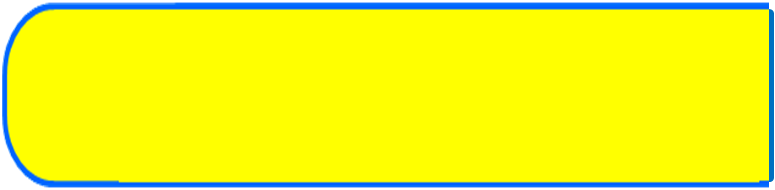 يؤثر هذا الاعب في الكرة بقوة دفع تغير من اتجاه حركتها وسرعتها.
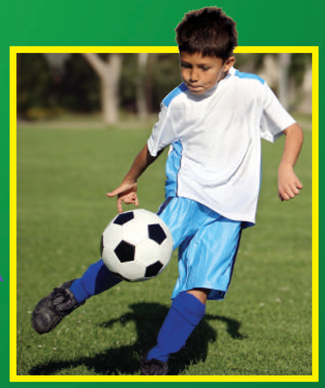 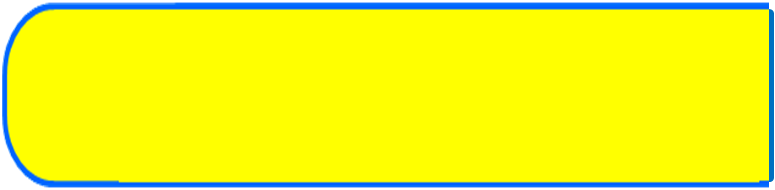 كيف يتغير اتجاه الكرة؟
أَقْرَأ الَّشكْلَ
ما القوى التي يستخدمها اللاعبون؟
يستخدم اللاعبون قوة الدفع.
الربط مع رؤية 2030
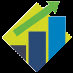 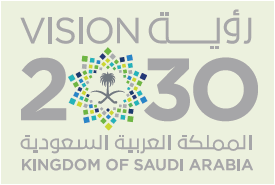 مجتمع حيوي
من أهداف الرؤية:
2.2.1 تعزيز ممارسة الأنشطة الرياضية في المجتمع.
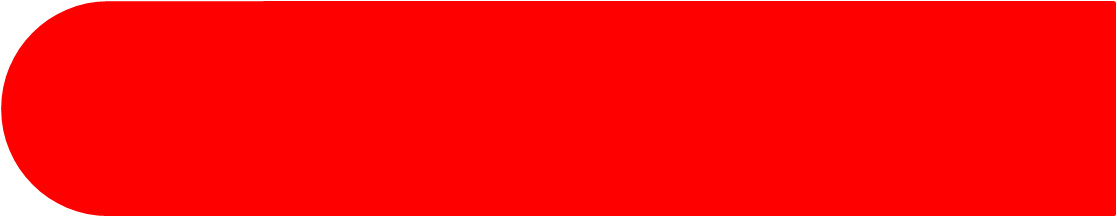 أفكر, وأتحدث, وأكتب
1- السَّبَبُ وَالنَّتيجَةُ.
 مَاذَا يَحْدُثُ إذَا زِدْتُ القُوَّة التي أُؤَثِّرُ بِهَا فِي جِسْمٍ؟
يتحرك الجسم بسرعة أكبر.
التقويم
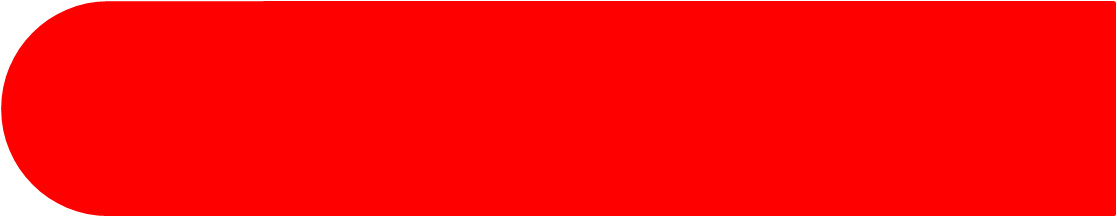 أفكر, وأتحدث, وأكتب
2- لِمَاذَا يَصْعُبُ دَفْعُ جِسْمٍ عَلَى بَعْضِ السطوح؟
بسبب قوة الاحتكاك العالية بين الأجسام والأسطح والتي تعوق حركة الجسم.
التقويم
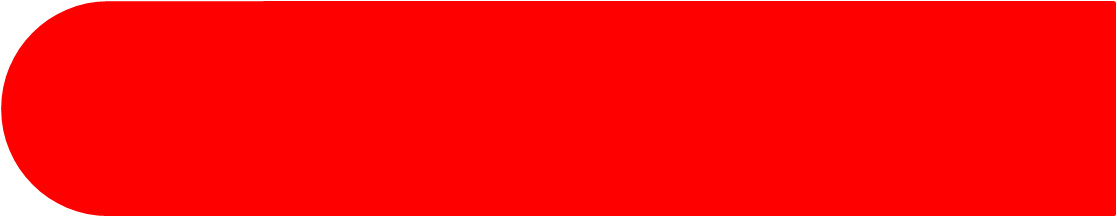 أفكر, وأتحدث, وأكتب
3-        السؤال الأساسي. 
ماذا تعمل القوى؟
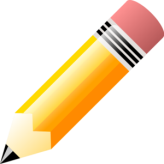 تؤثر القوة في اتجاه الأشياء والأجسام.
التقويم
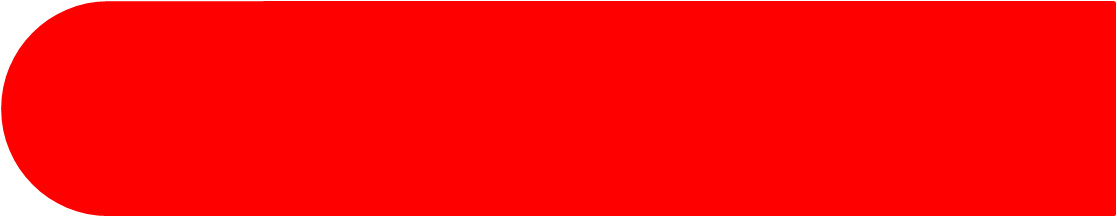 أفكر, وأتحدث, وأكتب
العلوم والمجتمع
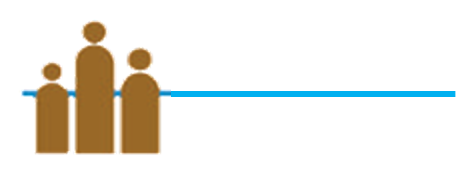 أفَكِّرْ فِي لُعْبَةٍ رِيَاضِيَّةٍ مَشْهُورَةٍ، وَأصِفْ مَا بِهَا مِنْ قُوَى السَّحْبِ وَالدَّفْعِ.
التقويم
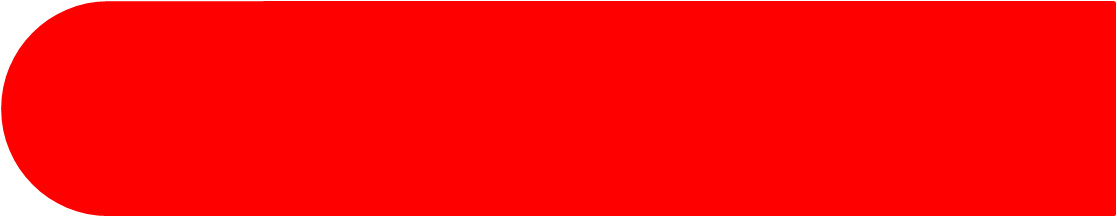 أفكر, وأتحدث, وأكتب
العلوم والمجتمع
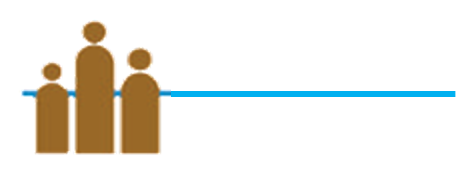 كرة القدم:
 فضرب اللاعب للكرة بقدمه هو قوة دفع وعندما ترتفع الكرة إلى أعلى فإن الجاذبية الأرضية تسحب الكرة لأسفل لتقع على الأرض وتمثل هذه قوة السحب.
التقويم